А.Погорельский
Черная курица, или Подземные жители.
Ильина Анна
         Бушуева Полина
         Чарчоглян Карина
         Орлова Ариадна
Другое занятие Алёши состояло в том, чтобы кормить курочек, которые жили около забора.
Алёша громко всхлипывая, побежал к кухарке и бросился к ней на шею.
Чернушка закудахтала странным голосом, и вдруг откуда ни взялись маленькие свечки в серебряных шандалах.
Из глаз Чернушки выходили как будто лучи, которые освещали всё вокруг них.
Вдруг кошка громко замяукала, попугай нахохлился и начал громко кричать:» Дуррак! Дуррак!»
Алёша догадался что это король и низко ему поклонился.
Все уроки без исключения Алёша знал совершенно без малейшего труда.
Слёзы и раскаяние Алёши тронули товарищей, и они начали просить за него.
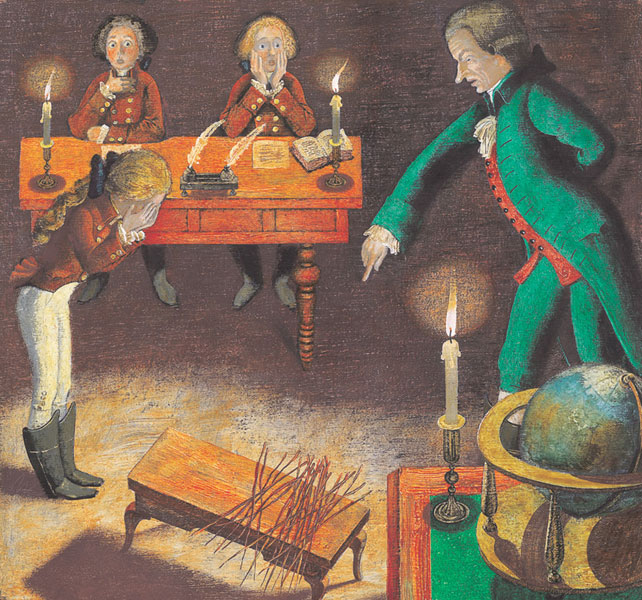 Спасибо за внимание